Игровой урок «Знатоки млекопитающих»
Вокруг, насколько хватит глаз,
Венец творенья – высший класс,
Созданья процветающие – какой же это                  класс?
Конкурс №1 «Представление команд»
Конкурс №2 «Всё наоборот»
1)НОЛС                                  1)КУСРАБ                               
2)РГИТ                                    2)ЖРОМ
3)КЕРОХ                                 3)АРБЕЗ
4)УРУГНЕК                            4) ТОРК
5)СОНОКТУ                          5)ТИК
6)ЕГЕМТОБ                            6)НЕДФИЛЬ
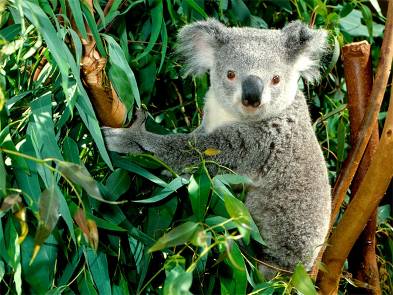 Конкурс 4.Третий лишний.

1. Отряд сумчатые:
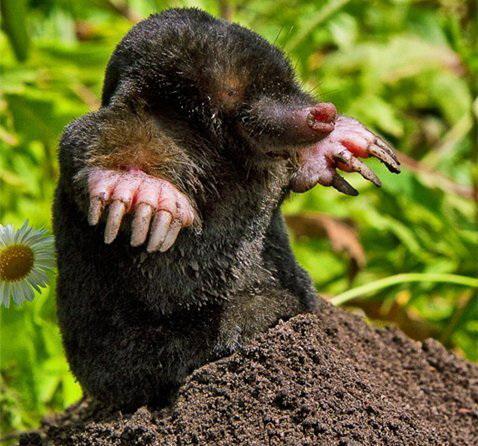 2. Отряд ластоногие:
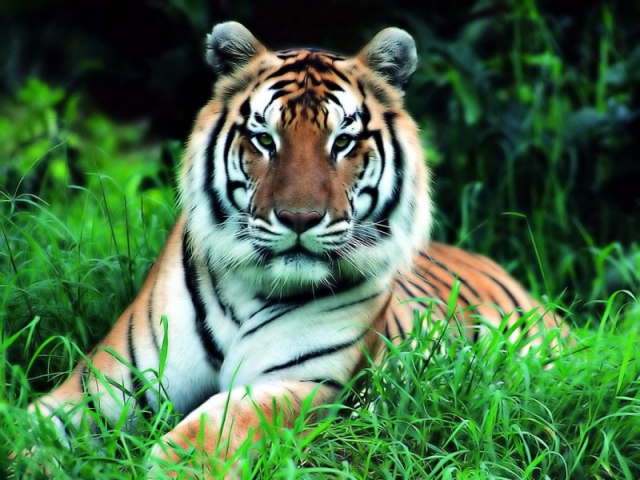 3. Отряд парнокопытные:
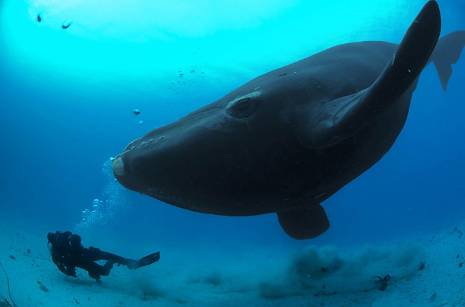 4. Отряд приматы:
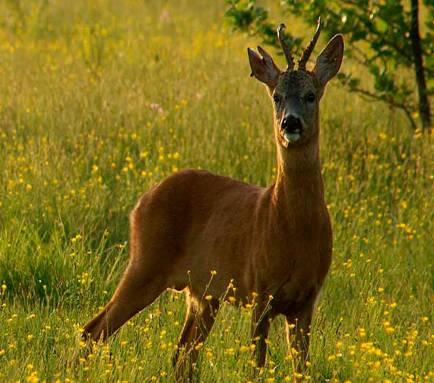 5. Отряд грызуны:
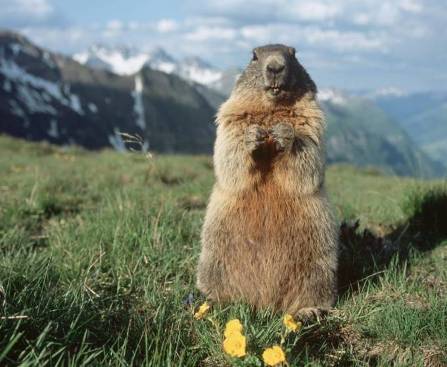 1. Отряд непарнокопытные:
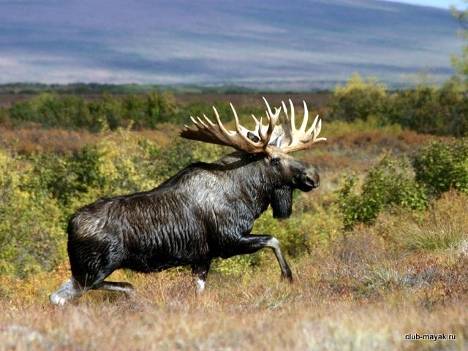 2. Отряд хоботные:
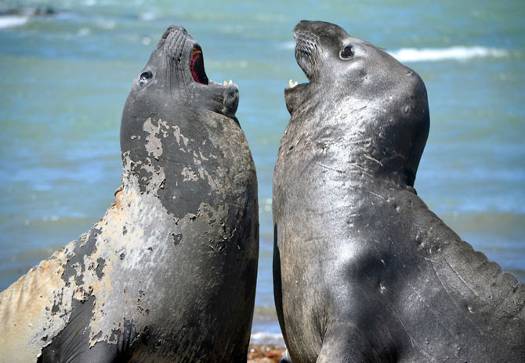 3. Отряд хищные:
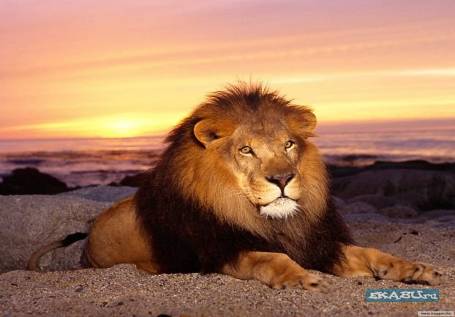 4. Отряд рукокрылые:
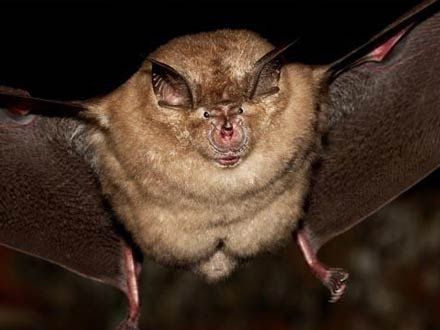 5. Отряд китообразные:
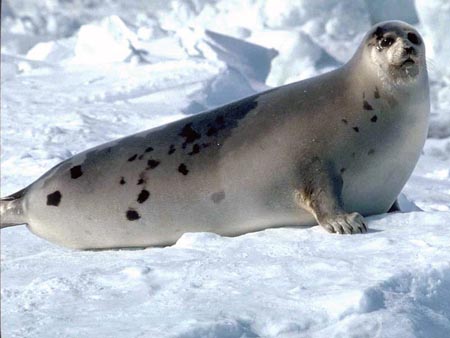 Конкурс 5. Отчего и почему?1. Какое млекопитающее изображено на гербе Австралии?
2. Почему у тигра есть полоски, а у льва нет?
3. Морские свинки не имеют ничего общего со свиньями, и в море они не живут. Почему у них такое название?4. Зайцу удобней бежать с горы или в гору?
7. Медведь ложиться в берлогу тощим или жирным?8. Что означает поговорка "Волка ноги кормят"?(волк догоняет свою добычу, и не подстерегает ее как кошки).
10. Зайчата рождаются слепыми или зрячими?
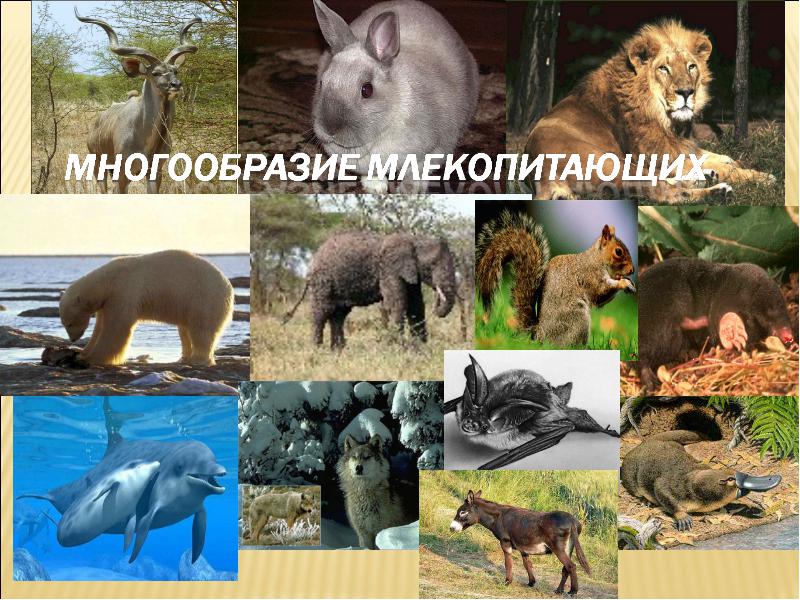 Тип  Хордовые
Подтип  Черепные
Класс  Млекопитающие
Подкласс 
Плацентарные
Подкласс 
Сумчатые
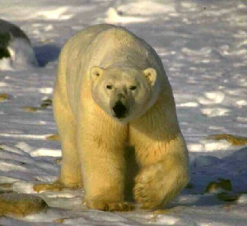 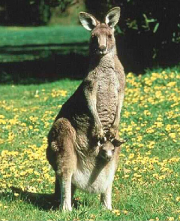 Подкласс 
 Яйцекладущие
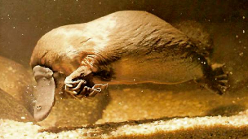 большой серый кенгуру
белый медведь
утконос обыкновенный
Плацентарные:
насекомоядные, 
рукокрылые, 
грызуны, 
хищники,
 ластоногие или китообразные, парнокопытные и непарнокопытные, 
хоботные, 
древолазы, 
приматы.
1. Млекопитающие регулируют рост и развитие растений.
2. Регулируют численность других животных.
3. Выполняют роль санитаров.
4. Служат основным источником пищи для других животных.
5. Образуют пищевые связи.
6. Поедают множество насекомых.
7. Служат добычей птиц и пресмыкающихся.
8. Служат пищей для человека
Вымершие виды
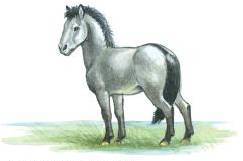 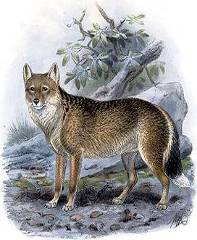 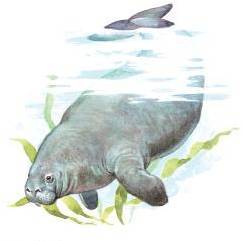 Степной тарпан
Сумчатый волк
Стеллерова корова
[Speaker Notes: Видеофрагмент – о стеллеровой корове.]
Они просят о помощи
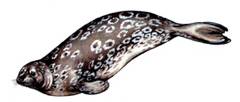 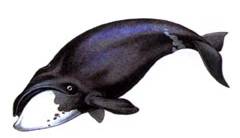 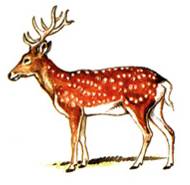 Кольчатая нерпа
Гренландский 
(полярный ) кит
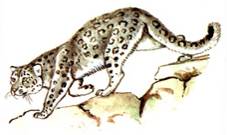 Уссурийский 
пятнистый олень
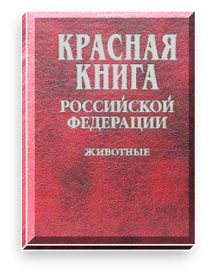 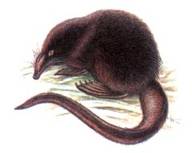 Снежный барс
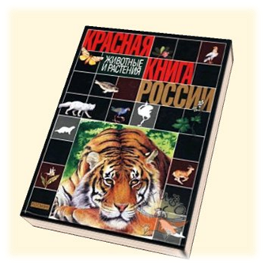 Русская выхухоль
Охранять животных, заботиться об их видовом разнообразии должен каждый человек  на Земле!
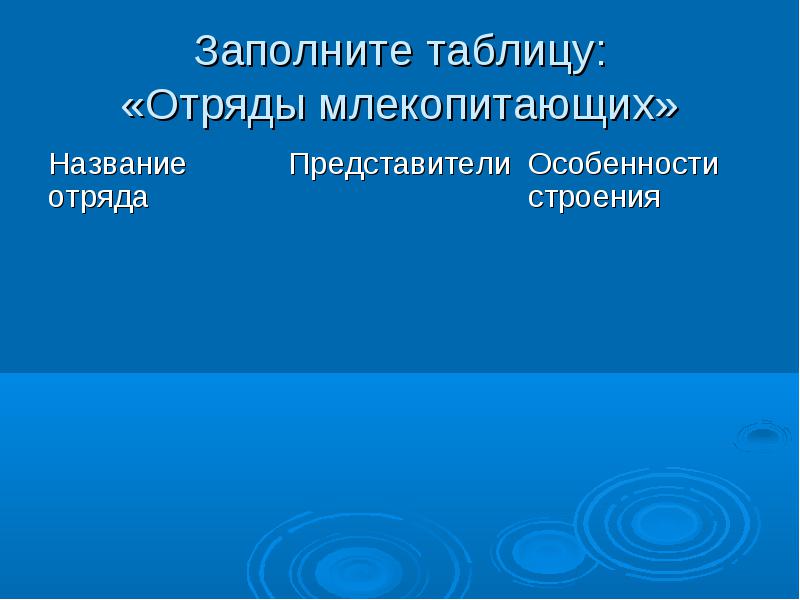